De Aston School Geography Department
Terminology test
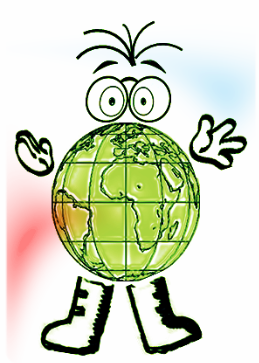 Test your self on each of the geographical terms shown and reveal the answer to see if your correct.
Topic 7 – The coastal zone
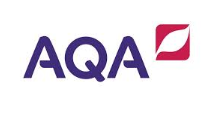 Click to reveal             answer and the next geographical term.
What does this geographical term mean?
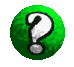 The breakdown of rock
Weathering
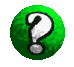 Chemical weathering
The breakdown of rock through a reaction with water
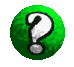 Mechanical weathering
Exposed rocks break apart through ice expansion and constant heat and cooling
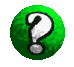 Biological weathering
Plant roots widen natural cracks in the rock
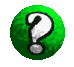 Hydraulic action
Waves crash against rock and compress the air in the cracks
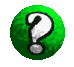 Abrasion
Eroded particles in the water scrape and rub against rock removing small pieces
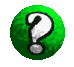 Attrition
Eroded pieces of rock smash into each other to make smaller pieces
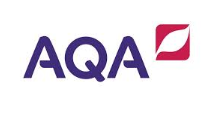 Click to reveal             answer and the next geographical term.
What does this geographical term mean?
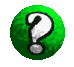 The dissolving of certain rocks through the action of water. (Limestone and chalk)
Solution
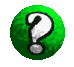 Destructive wave
High frequency, powerful backwash removing and eroding large amounts of coast material
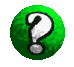 Constructive waves
Deposit and build up beaches in the swash and have low energy
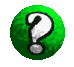 The shifting of rocks and loose material down a slope as one under gravity
Mass movement
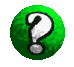 Slides (Mass movement)
Material slides down a cliff face in a straight line
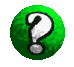 Slumps (Mass movement)
Material shifts and rotates down a cliff face
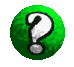 Erosional features
Landscapes produced through erosional processes (Cliffs,  notches,  stacks etc…)
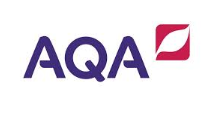 Click to reveal             answer and the next geographical term.
What does this geographical term mean?
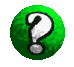 A concave shape carved in the base of a cliff face
Wave-cut notch
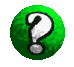 A wave-cut platform
Left behind at the base of a cliff after repeated cliff collapses
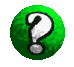 Cracks
Lines of weaknesses in rocks
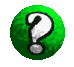 Cave
Enlarged cracks produced through erosional processes
Continued erosion deepens a cave until it breaks through to reveal an arch
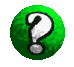 Arch
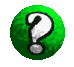 Stack
An isolated rock separated from the headland
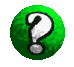 Stump
The remaining piece of rock that is left after a stack eventually topples
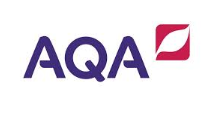 Click to reveal             answer and the next geographical term.
What does this geographical term mean?
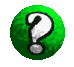 Transport processes
The movement of beach material along a beach
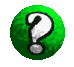 Swash
The movement of water up the beach
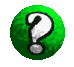 Backwash
The movement of material back down the beach
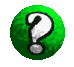 The movement of material along a beach in the swash and backwash
Longshore drift
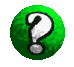 The rolling and pushing of rocks up and down the beach by the waves
Traction
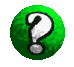 Saltation
The bouncing of rocks up and down the beach by the waves
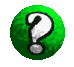 Suspension
Small particles like silt and clay are carried and held in the water
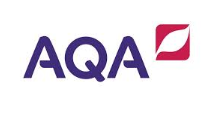 Click to reveal             answer and the next geographical term.
What does this geographical term mean?
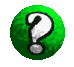 The dropping of beach material along a coastline
Deposition
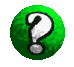 Formed by constructive waves. Sand beaches are flat and wide. Shingle beaches are narrow and steep
Beaches
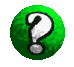 Spits
A long arm of sand that extends out in to a river or estuary mouth with a salt marsh on the inside.
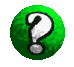 Tombolo
A long arm of sand that extends along and out to connect to an offshore island. Salt water is found on both sides of this feature
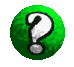 Bar
A long arm of sand which extends between two headlands with a fresh water lagoon behind
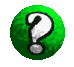 Coastal management
Hard or soft engineering methods that attempt to protect the coast
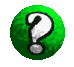 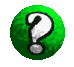 Hard engineering
Soft engineering
Man made built structures
Strategies and schemes set up by using the knowledge of the sea
Click to reveal             answer and the next geographical term.
What does this geographical term mean?
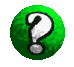 Concrete walls that deflect the energy of the waves
Sea walls
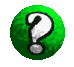 Rock armour
Large boulders that absorb the seas energy
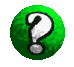 Wooden or stone structures that stick out at right angles to the coast that trap material through longshore drift and build up a beach which absorb s a waves energy
Groynes
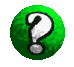 Beach nourishment
Sand and shingle from elsewhere is added to a beach
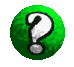 Managed retreat
Removing an existing sea defence  and allowing the land behind to flood
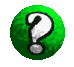 Dune regeneration
Stabilising and restoring sand dunes
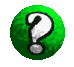 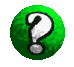 Marsh creation
Conservation
Planting vegetation to build up mudflats
Protecting and restoring coastal environments in a sustainable way
Click to reveal             answer and the next geographical term.
What does this geographical term mean?
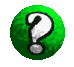 Protecting an area of coastline
Sustainability
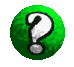 Rising sea levels in response to global warming
Coastal flooding
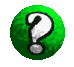 Thermal expansion
Rising sea levels responding to water expansion increasing the volume
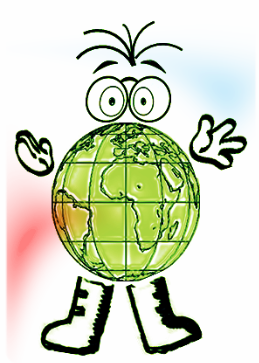 Test completed, how did you do?